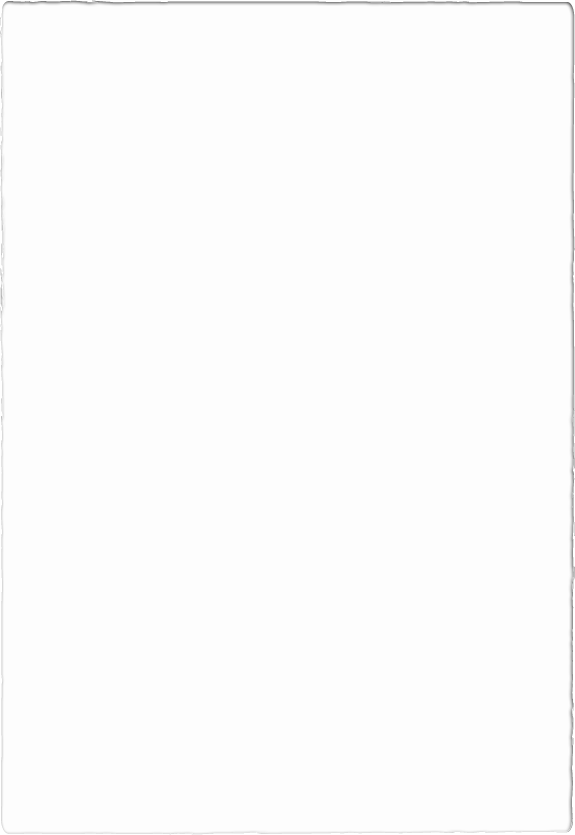 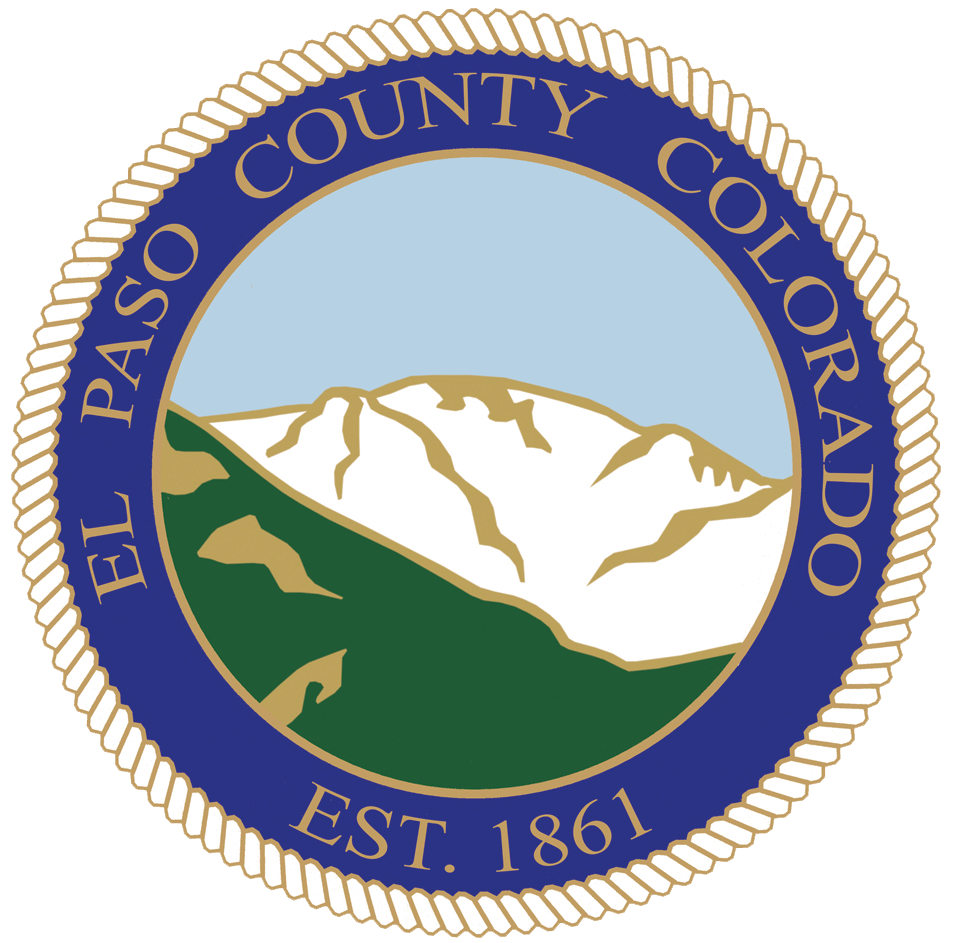 Board of County Commissioners State Legislative Session Update
Brandon J. Wilson, Strategic Initiatives Officer
El Paso County Strategic Initiatives Division
February 18, 2020
General Assembly Statistics
Sixth full week of the 2020 legislative session
468 bills have been introduced (as of Monday)
House Bills – 301
Senate Bills – 167
El Paso County is tracking 150 bills (as of this morning)
House Bills – 107
Senate Bills – 43
2
Update on House & Senate Bills Previously Discussed
HB20-1089: Employee Protection Lawful Off-duty Activities
HB20-1287: Colorado Rights Act
SB20-147: County Impacts From Municipal Annexation
SB20-161: Pretrial Release
3
Under current law, it is unlawful to terminate an employee for engaging in any lawful activity, while off duty. However, the statute does not currently specify with which jurisdiction (state, local, or federal) to judge the lawfulness of the activity.
The bill clarifies that it is unlawful for an employer to terminate an employee for engaging in any activity that is legal under state law, regardless of its legal status under federal law, while off the premises of the workplace and during non-working hours.
Still too early to tell what will happen to the bill, but it could have significant impact to EPC.
Assigned to House Business Affairs & Labor. Committee hearing scheduled for Wednesday
Update on HB20-1089: Employee Protection Lawful Off-duty Activities
4
The bill allows a person who has a right, privilege, or immunity secured by the Colorado constitution that is infringed upon to bring a civil action for the violation.
Passage of this bill could result in the following:
Increased litigation/claim risk as well as increased litigation costs   
A significant increase in legal staff to handle associated increase in litigation
Likelihood of additional insurance costs and possible decreased coverage for EPC
Difficulty in future recruiting efforts, especially with EPSO deputies and social workers (public safety issue)
Assigned to House Judiciary & House Appropriations. Has not been scheduled for a committee hearing.
Update on HB20-1287: Colorado Rights Act
5
Update on SB20-147: County Impacts From Municipal Annexation
Bill was heard in the Senate Local Government Committee on Thursday, February 13
Bill was postponed indefinitely by the committee
6
The bill requires each judicial district to implement a pretrial release assessment process to assess arrested persons as soon as practicable but no later than 24 hours after admission to a detention facility. 
EPC Assessment Unit has:
One Supervisor Pretrial Services Assessment (also a PR Bond Commissioner)
One PR Bond Commissioner Assessments
Three Case Specialist Assessments
Bill may require staffing 24/7/365, which would involve a significant increase in staff to fill this condition.
An assessment was done in 2017 by the National Institute of Corrections:
Report indicated that assessing the average of 21,000 arrests per year and operating 24/7/365 could require fourteen staff to perform these duties
Update on SB20-161: Pretrial Release
7
House & Senate Bills of Interest
HB20-1151: Expand Authority For Regional Transportation Improvements
HB20-1173: 811 Locate Exemption For County Road Maintenance
HB20-1197: 2-1-1 Statewide Human Services Referral System
SB20-153: Water Resource Financing Enterprise
SB20-162: Changes Related to Federal Family First Policy
8
HB20-1151: Expand Authority For Regional Transportation Improvements
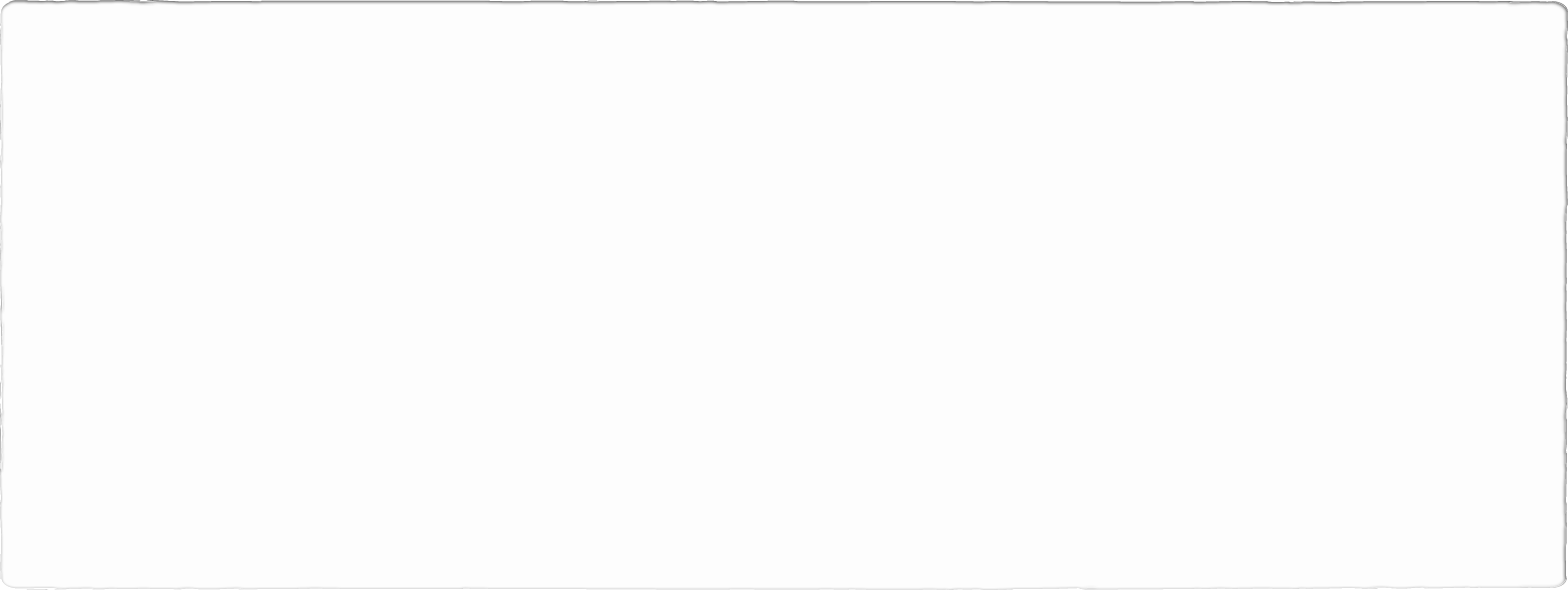 Prime Sponsors: Rep. Matt Gray, Sen. Faith Winter
This bill authorizes any transportation planning organization (TPO) in the state to declare itself to be a regional transportation authority (RTA) simply by passing a resolution of the TPO board. Enacting a tax would require voter approval.
The definition of a TPO in the bill includes Metropolitan Planning Organizations (MPOs) and Transportation Planning Organizations (TPR).
EPC is a member government of both the Pikes Peak Area Council of Governments’ (PPACG) MPO and the Central Front Range (CFR) TPR.
This is of interest to the PPRTA because four of the five member governments are also members of the Pikes Peak Area Council of Governments’ (PPACG) MPO
This bill, if enacted, could impact the ability to achieve a long-term statewide transportation funding solution.
Assigned to House Transportation & Local Government and House Appropriations Committees. Will be heard in House Transportation & Local Government on Wednesday, March 4.
9
HB20-1197: 2-1-1 Statewide Human Services Referral System
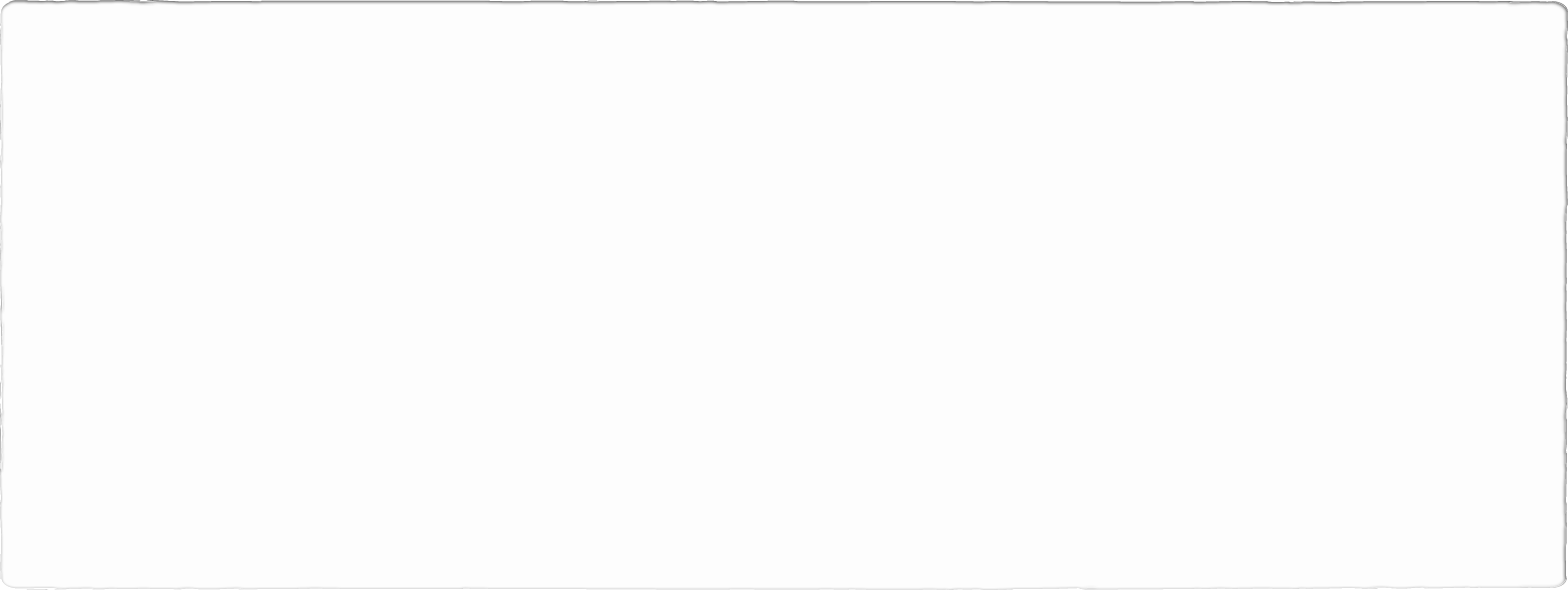 Prime Sponsors: Rep. Mark Synder, Rep. Janice Rich, Sen. Jeff Bridges
This bill requires the Department of Human Services (DHS) to provide a $200,000 annual grant to the Colorado 2-1-1 collaborative. 
The bill specifies what human services referral services must be available through the Colorado 2-1-1 and how the collaborative can use the grant money. The bill requires DHS to annually report to the General Assembly on the implementation and impacts of the human services referral service.
The Colorado 2-1-1 collaborative consists of eight organizations that support six centers that serve specific regions of the state. The collaborative employs trained information and referral specialists to assist individuals in finding answers about available community services, like assistance in paying rental and utility bills, food and clothing banks, mental health assistance, etc.
CCI Human Services Committee voted to support with a proposed amendment that the bill specify that the child welfare hotline never get rolled into the 2-1-1 system.
10
SB20-153: Water Resource Financing Enterprise
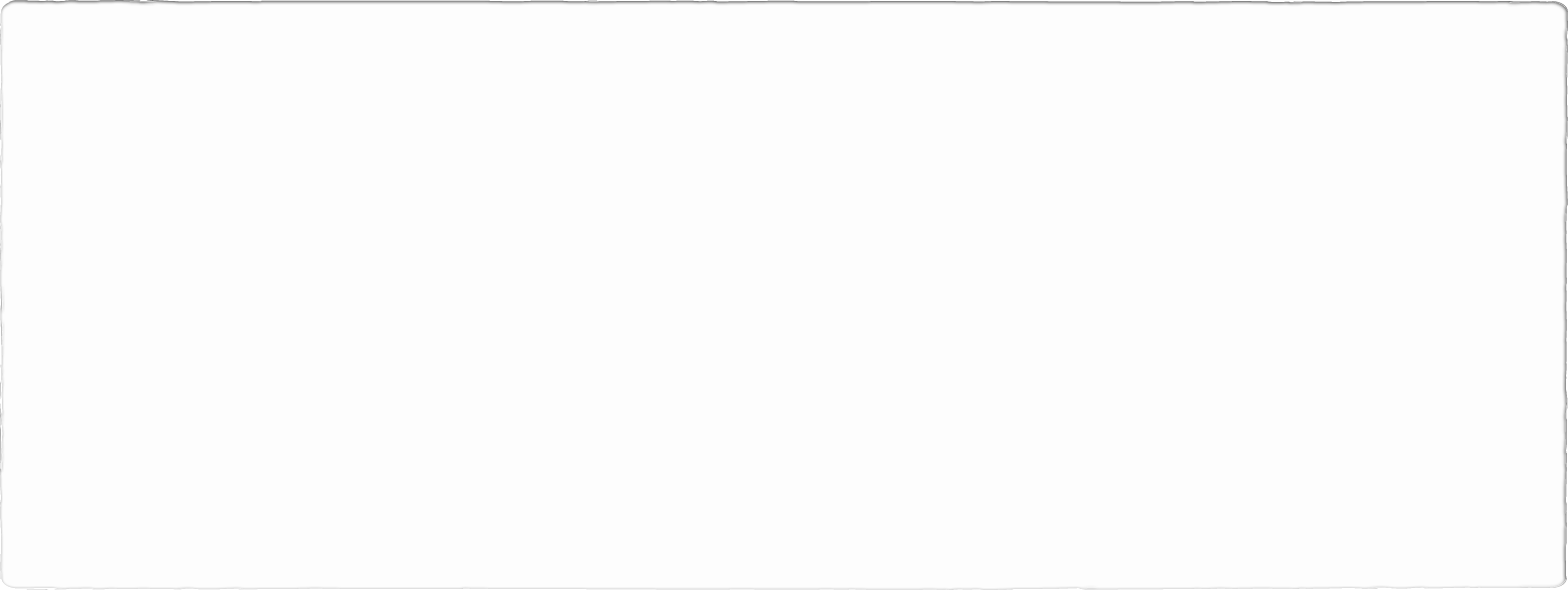 Prime Sponsor: Sen. Don Coram
Fee based water resources financing program.
Customers of drinking water suppliers would pay a fee to the supplier, who transmits it to the enterprise to be used for the financing. 
The enterprise can provide financing for grants, loans, and in-kind technical assistance in arranging third-party financing. 
Bill was heard on February 13 in Senate Committee on Agriculture & Natural Resources and was postponed indefinitely.
11
SB20-162: Changes Related To Federal Family First Policy
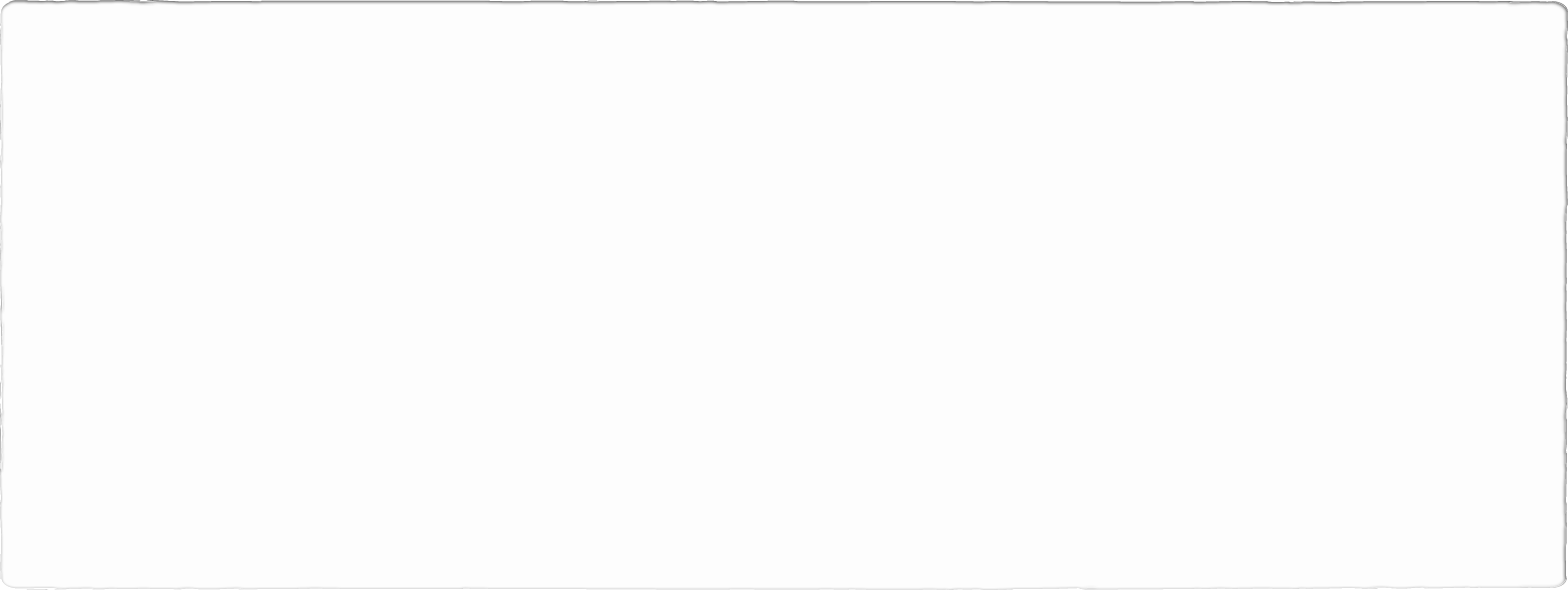 Prime Sponsors: Sen. Bob Rankin, Sen. Dominick Moreno, Rep. Serena Gonzales-Gutierrez
The bill updates Colorado's statutory provisions related to foster care prevention services and supports (prevention services) in the context of the federal "Family First Prevention Services Act.”
Funding formula is currently an 80/20 split, which the state is trying to change.
Any increase in what counties would be required to contribute would be extremely detrimental.
CCI unanimously opposes current form of this bill, as does our DHS Executive Director.
Assigned to Senate Judiciary. No committee hearing scheduled.
12
House & Senate Bills on the Radar for Future Update
HB20-1133: Disconnection Of Land From A Municipality
SB20-138: Consumer Protection Construction Defect Time Period
SB20-157: Vacation Of Roadway By Municipality Or County
13
QUESTIONS/COMMENTS?